The Book of Ezekiel
Class #42
Walls, Gates, & Rooms
Class Objectives
Explain the significance of when and where this vision takes place. 
Identify some features of the temple complex that Ezekiel sees.
Connect one aspect of Ezekiel’s temple with a spiritual principle.
Ezekiel 40-48
Opening Question: 
If God is trying to communicate to Ezekiel’s readers how he will intimately dwell with His people, why might He have chosen to show him a temple complex?
When, Where, Who (Ezekiel 40:1-4)
Twenty-fifth year of the exile. (40:1)
Halfway to the Year of Jubilee 
Announced on the Day of Atonement (10th day of 7th month)
Liberation for all slaves in the land.
Property is restored to its original family.
Jerusalem’s been destroyed 14 years; a time of anxiety for the future.
When, Where, Who (Ezekiel 40:1-4)
Ezekiel is taken to a very high mountain in the land of Israel. (40:2)
Valley of dry bones has been completely transformed to a mountain. 
Spiritual geography, not literal.
An angel to guide and measure. (40:3)
Ezekiel told to observe, and then declare it to the house of Israel. (40:4)
Reminiscent of Moses (Exodus 25:40)
But never told to build, just to describe
Temple Complex (Ezekiel 40:5-47)
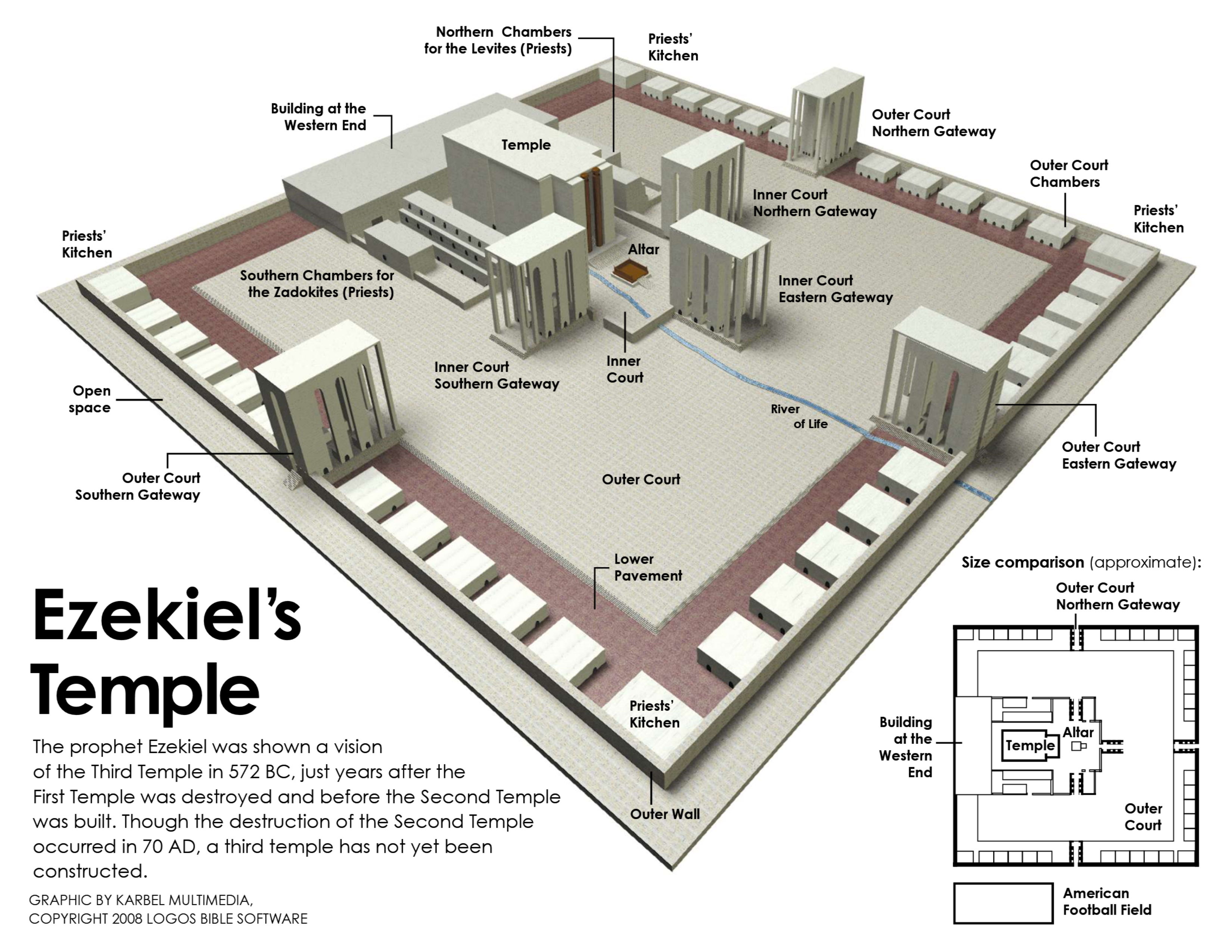 Spiritual Principles (Ezekiel 40)
New Creation
In Genesis 1, God used the first 3 days to separate (bring order to chaos)
Ezekiel 40-42 is describing separation and order in this new creation
Holy vs. Profane 
Specifically, the temple separates the holy from the profane (common)
Serious protection—walls, stairs, gateways, courts, more stairs, gates, etc.
Spiritual Principles (Ezekiel 40)
New Priests
One (surprising) aspect of separation is the choosing of the sons of Zadok
The rest of the sons of Levi are kept out, not allowed to minister (see 44:15)
Rooms in the House
All the rooms indicate the dwelling of God and His people together
“In my Father’s house [temple] there are many rooms [abodes].”  (John 14:2)
Class Objectives
Explain the significance of when and where this vision takes place. 
Identify some features of the temple complex that Ezekiel sees.
Connect one aspect of Ezekiel’s temple with a spiritual principle.
The Book of Ezekiel
For Sunday: Ezekiel 41-42